CARDIAC ANATOMY-1
Chair Persons- Dr Rajesh G
Prof.& HOD, Department of Cardiology

-Dr Rajesh S
Prof. & HOD, Department of CVTS

Presenter- Dr Abhiman Shetty B
Senior Resident ,Department of Cardiology
Date-14/02/2023
References
Fuster and Hursts The Heart 15th Edition.

Grays Anatomy, The anatomical basis of clinical practice 41st edition.

Grays Anatomy for Students 3rd edition.

Braunwalds Heart Disease A Text Book of Cradiovascular Medicine 12th Edition.

Perloff Clinical recognition of Congenital Heart disease 6th Edition.

Alkhouli M, Rihal CS, Holmes DR. Transseptal techniques for emerging structural heart interventions. JACC: Cardiovascular Interventions. 2016 Dec 26;9(24):2465-80.

Mestres CA, Bernal JM. Mitral valve repair: the chordae tendineae. The Journal of Tehran University Heart Center. 2012 Aug;7(3):92.
Introduction
The middle mediastinum is centrally located in the thoracic cavity. It contains the pericardium, heart, origins of the great vessels.

HEART is muscular hollow organ-Conical in shape (Greek name is cardia and Latin name is cor.

The Heart is placed obliquely behind the body of the sternum so that 1/3rd of it lies to right and 2/3rd to left in medial plane.

Weighs about 300gm in male and 250gm in female
[Speaker Notes: Mediastinum is divided in to anterior, middle, posterior
And they say its size of ones own fist]
The First depicted drawings of  four chamber Heart  by Leonardo da Vinci about 400 years ago
[Speaker Notes: Say about the right ventricle thin walled and left thicked so was the knowledge about 400 years go
And we can see the placement it is obliquely place so that apex is downwards and to the left.]
The three planes are 
1) frontal (coronal), (2) horizontal (transverse), and (3) sagittal.

The major axis of the heart is oriented obliquely. Thus the heart’s long and short axes do not lie in the same plane as the body’s long and short axes
[Speaker Notes: Frontal-yellow
Horizontal-green
Sagittal-orange]
PERICARDIUM

The pericardium is a fibroserous sac which encloses the heart and the roots of the great vessels.

 It consists of the fibrous pericardium and the serous pericardium

Serous pericardium is thin, double-layered serous membrane lined by mesothelium. The outer layer or parietal pericardium is fused with the fibrous pericardium. 

The inner layer or the visceral pericardium, or epicardium is fused to the heart, except along the cardiac grooves, where it is separated from the heart by blood vessels.
[Speaker Notes: In Greek around heart is called pericardium.]
The two layers are continuous with each other at the roots of the great vessels, i.e. ascending aorta, pulmonary trunk, two venae cavae, and four pulmonary veins



The intrapericardial location of the ascending aorta, diseases such as localized aortic wall hematoma, aortic dissection, or aortic rupture can produce a rapidly fatal hemopericardium.
The junctions between the visceral and parietal pericardium lie along the great vessels and form the pericardial reflections. 


The reflections along the pulmonary veins and venae cavae are continuous and form a posterior midline cul-de-sac known as the oblique sinus 


Post open-heart surgery, localized accumulation of blood within the oblique sinus can produce isolated left atrial tamponade. 

 Hematoma adjacent to the low-pressure right atrium can cause isolated right atrial compression tamponade
Pericardial Effusion
Pericardial effusion can be drained by puncturing the left fifth or sixth intercostal space just lateral to the sternum, or in the angle between the xiphoid process and left costal margin, with the needle directed upwards, backwards and to the left
Surface Anatomy
Surface markings of the 4 Borders of the heart and the AV Groove
[Speaker Notes: Coming to surface anatomy basics we locate 5 points
Atrioventricular groove is marked by a line drawn from the sternal end of left 3rd costal cartilage to the sternal end of right sixth costal cartilage.]
Cardiac Orientation
The shape of the heart is like a pyramid that has the apex of this pyramid projects forward, downward, and to the left, whereas the base is opposite the apex and faces in a posterior direction.

 The sides of the pyramid consist of 
                                                           1)Diaphragmatic (Inferior surface)
                                                           2)Sternocoastal(Anterior surface)
                                                           3)Right Pulmonary Surface 
                                                           4)Left Pulmonary Surface
Orientation, Surfaces and Margins
[Speaker Notes: The left pulmonary surface is obtuse margin.
Diagphragmatic surface is acute margin.]
The base of the heart is quadrilateral and directed posteriorly. It consists of:
 1) the left atrium 
2) a small right atrium,  
3) proximal parts of the great veins


The apex of the heart is formed by the inferolateral part of the left ventricle and is deep to the left 5th ICS, 8-9 cm from the midsternal line.
[Speaker Notes: Show the base of the heart pointer]
Surfaces of the Heart
1) Anterior Surface-
It faces anteriorly and consists mostly of the right ventricle, with some of the right atrium on the right and some of the left ventricle on the left.

The Left atrium is largely hidden by the ascending aorta and pulmonary trunk
Anterior Surface
[Speaker Notes: Descibe the left atrium hidden part]
2)Diaphragmatic/inferior surface:

The heart rests on the diaphragmatic surface, which consists of the left ventricle and a small portion of the right ventricle separated by the posterior interventricular groove.

This surface faces inferiorly, rests on the diaphragm, is separated from the base of the heart by the coronary sinus
Inferior/Diagphragmatic surface
[Speaker Notes: Inferior surface separated by base of heart by coronary sinus]
3) left pulmonary surface:

Faces the left lung, consists of left ventricle and portion of left atrium.

It is separated by the pericardium from the left phrenic neurovascular bundle and by the left pleura from the deep cavity of the left lung
4)Right Pulmonary Surface:

It faces the right lung is broad and convex, and consists of the right atrium.

Its Convexity merges inferiorly in to short intra thoracic part of the inferior vena cava and above in to the superior vena cava
Grooves on Cardiac Surfaces
Internal partitions divide the heart into 4 chambers (i.e. , two atria and two ventricles) and produce surface or external grooves referred to as sulci. 

The Extensive interatrial grove(of Waterston) separates the two atria from each other which is faintly visible posteriorly and anteriorly hidden 

The coronary sulcus circles the heart, separating the atria from the ventricles. 

The coronary sulcus contains
  1)small cardiac vein 
  2)coronary sinus 
  3)LCX and RCA
[Speaker Notes: Hidden anteriorly by the great vessels interatrial grove]
The anterior and posterior interventricular sulci separate the two ventricles.


The anterior interventricular sulcus is on the anterior surface of the heart and contains the anterior interventricular artery and the great cardiac vein. 


The posterior interventricular sulcus is on the diaphragmatic surface of the heart and contains the posterior interventricular artery and the middle cardiac vein.
[Speaker Notes: Anterior interventricular artery is LAD
Posterior interventricular is branch of Right coronary artery]
Grooves on Cardiac Surfaces
The external cardiac crux is the cross-shaped intersection between the atrioventricular, posterior interventricular, and interatrial grooves.
  


The internal counterpart (internal crux) is the posterior intersection between the mitral and tricuspid annuli and the atrial and ventricular septa
Posteroinferior view-
Showing the groove in posterior surface
[Speaker Notes: The coronary sulcus contains right coronary artery, the small cardiac vein, the coronary sinus, and the circumflex branch of the left coronary artery. 

Interatrial groove which is faintly visible posteriorly and anteriorly covered by great vessels.]
Clinical Importance

Fat tends to accumulate in the epicardium, particularly in the AV grooves as age advances 

 Increased epicardial fat deposits can be associated with increased risk of cardiac rupture after acute transmural myocardial infarction.

 Excess fat in the atrial septum is called lipomatous hypertrophy of the atrial septum and can result in a thickness exceeding that of the ventricular septum.
Fat in the right ventricular free wall can be detected on CT and  its excess accumulation can be associated with  myocardial injury or arrhythmogenic cardiomyopathy.
Margins and Borders
1)The right and left margins are the same as the right and left pulmonary surfaces of the heart

2)Inferior margin:
 the sharp edge between the anterior and diaphragmatic surfaces of the heart and it is formed mostly by the right ventricle and a small portion of the left ventricle near the apex. 
It is also Known as the acute margin of the heart and is sharp, thin and nearly horizontal
3) The Obtuse margin-
 Separates the anterior and left pulmonary surfaces it is round and extends from the left auricle to the cardiac apex. 

It is formed mostly by the left ventricle and superiorly by a small portion of the left auricle.
The right border in a PA view consists of the superior vena cava, the right atrium, and the inferior vena cava.

 The left border in a PA View  consists of the arch of the aorta, the pulmonary trunk, and the left ventricle. 

The inferior border consists of the right ventricle and the left ventricle at the apex
CHAMBERS OF THE HEART
Right Atrium
The right border of the heart is formed by the right atrium. It also contributes to the right portion of the heart's anterior surface. 

Blood returning to the right atrium enters through the superior, inferior venae cavae and the coronary sinus.

The interior of the right atrium is divided into two continuous spaces. Externally, this separation is indicated by a shallow, vertical groove called the sulcus terminalis cordis.

 Internally, this division is indicated by the crista terminalis which begins in the roof of right atrium till the IVC
The space anterior to the crista, including the right auricle, is called as atrium proper.

 Its walls are covered by ridges called the musculi pectinati (pectinate muscles), which fan out from the crista like the "teeth of a comb." 

This ridges are also found in the right auricle, which is an ear-like, conical, muscular pouch that externally overlaps the ascending aorta
Triangle of Kochs
A triangular zone (of Koch) is defined between the attachment of the
  1) septal leaflet of the tricuspid valve 
  2) Anteromedial margin of the ostium of the coronary sinus
  3) Palpable round, collagenous subendocardial tendon of Todaro. 


Koch’s triangle is a landmark of particular surgical importance, indicating the site of the atrioventricular node and its atrial connections
Triangle of Kochs
Practical Importance
The right atrial free wall is paper-thin between pectinate muscles and therefore can be perforated easily by stiff catheters .

 The atrial lead of a dual-chamber pacemaker is normally positioned within the trabeculations of the right atrial appendage. 

The cavotricuspid isthmus, a frequent target of atrial flutter ablation, is a well-defined region of atrial tissue that is bordered by (1) the eustachian ridge and valve posteriorly and (2) the tricuspid valve annulus anteriorly.
[Speaker Notes: Eustachian ridge- separates orifices of the inferior vena cava from coronary sinus and the tubercle of lower and is continuous crista terminalis.]
Cavo Triscupid isthmus
[Speaker Notes: TCV-tricuspid valve annulus]
Inferior vena caval blood flow is directed by the eustachian valve toward the foramen ovale, and superior vena caval blood is directed toward the tricuspid valve.

Thus transseptal cardiac catheterization is more easily done via the inferior vena cava, whereas instrumentation of the right ventricular apex (eg, endomyocardial biopsy or placement of a lead) is more easily done via the superior vena cava.
[Speaker Notes: SVC to tricuspid and IVC to fossa ovalis]
1)Crista terminalis and pectinate muscles ,the paper-thin right atrial free wall between pectinate muscles and crista terminalis2The cavotricuspid isthmus
[Speaker Notes: The cavotricuspid isthmus is a well-defined region of right atrial tissue that is bordered by the eustachian ridge (yellow arrowheads) and valve posteriorly, and the tricuspid valve annulus (interrupted blue line) anteriorly. White arrowhead points to ostium of the coronary sinus and green arrowheads point to the tricuspid valve. Red arrow points to the mitral valve.
 Asterisk marks the inferior vena cava]
Left Atrium
Smaller in Volume compared to right atrium, it has thicker walls

The posterior half, or inflow portion, receives the four pulmonary veins.

 The anterior half is continuous with the left auricle. It contains musculi pectinati and derives from the embryonic primitive atrium. 

Unlike the crista terminalis in the right atrium, no distinct structure separates the two components of the left atrium.
Left atrium and its relations
[Speaker Notes: 1) Biatrial specimen demonstrating left atrial appendage with two lobes (arrows)- appendage
2) The esophagus (E) is posterior and adjacent to the left atrium (LA) and adjacent to the descending thoracic aorta (DAo). The left upper pulmonary (LUPV) and left lower pulmonary vein (LLPV) are clearly seen. The right ventricular outflow tract (RVO) is anterior]
Practical Importance
Left atrial muscle extends some distance within the pulmonary veins. The resultant cuff of muscle acts as a sphincter during atrial systole .

This also can be the source of focal atrial fibrillation.

 The atrial appendage arises anterolaterally and lies in the left AV groove atop the proximal portion of the LCX 	and, in some, the left main coronary artery.

The left atrial appendage (LAA) is usually multilobed  and narrower than its right atrial, and it exhibits more variability in shape.
Four basic morphologic patterns of LAA have been described:
  1) chicken wing- Approx 54% of the population
  2) windsock  - Approx 23% of the population
  3) cactus
  4) cauliflower 
  
The chicken wing variety showing less likelihood of embolic events due to its shape.

The use of transesophageal echocardiography and percutaneous balloon valvuloplasty procedures, the variations in normal left atrial appendage morphology is important.
[Speaker Notes: because a thrombus can be missed if all lobes in the appendage are not visualized.]
Types of Left atrial appendages
The esophagus and descending thoracic aorta are in contact with the posterior left atrial wall  and malignancies can compress infiltrate the left atrium.


 The increase in the incidence of atrial fibrillation from the 4th -9th decade of life can be caused by dilatation of the left atrium secondary to left ventricular diastolic dysfunction or mitral valve disease.


The coronary sinus travels along the posterior wall of the left atrium within the left AV groove .


Patients with persistent left superior vena cava which opens in to the coronary sinus ,the left-sided cava courses between the left atrial appendage and the left upper pulmonary vein, and can be misinterpreted.
[Speaker Notes: Persistent left SVC as the descending thoracic aorta, a mass, or a cavity]
left atrial appendage morphology is important, because a thrombus can be missed if all lobes in the appendage are not visualized.


 Appreciation of LAA morphology and accurate measurements of LAA dimensions are crucial to successful device closure of the LAA in patients with atrial fibrillation
Right Ventricle
The right ventricle forms most of the anterior surface of the heart and a portion of the diaphragmatic surface. 

 Blood entering the right ventricle moves in a horizontal and forward direction.

 The outflow tract of the right ventricle, which leads to the pulmonary trunk, is the conus arteriosus (infundibulum).This area has smooth walls


The walls of the inflow portion of the right ventricle have numerous muscular, irregular structures called trabeculae carneae.
[Speaker Notes: Trabeculae carneae- Most of these are either attached to the ventricular walls throughout their length, forming ridges, or attached at both ends, forming bridges.]
A few trabeculae carneae (papillary muscles) have only one end attached to the ventricular surface, while the other end serves as the point of attachment for tendon-like fibrous cords (the chordae tendineae), which connect to the free edges of the cusps of the tricuspid valve. 

There are three papillary muscles in the right ventricle. Named relative to their point of origin on the ventricular surface, they are the anterior, posterior, and septal papillary muscles
Interior of Right Ventricle
The anterior papillary muscle is the largest and most constant papillary muscle.

The posterior papillary muscle may consist of two to three structure.

 The septal papillary muscle is the most inconsistent papillary muscle, being either small or absent.
[Speaker Notes: Anterior- arise from anterior wall
Posterior-with some chordae tendineae arising directly from the ventricular wall.
Septal- chordae tendinaeae directly from septal wall]
Crista Supraventricularis
A prominent arch-shaped muscular ridge separates the tricuspid and pulmonary valves. It is made up of three components 
 Parietal band, Infundibular septum, and Septal band
[Speaker Notes: The right ventricular free wall has been removed to show the arch-like crista supraventricularis (CSV), which consists of the parietal band (PB), infundibular septum (IS), and septal band (SB). The moderator band (*) joins the septal band to the anterior tricuspid papillary muscle (A). The anteroapical portion of the chamber is heavily trabeculated. M, medial tricuspid papillary muscle; PV, pulmonary valve; RAA, right atrial appendage; RCA, right coronary artery; TV, tricuspid valve

Mitro-aortic continuity and tricupisd-pulmo discontinuity]
Practical Importance
The  apical trabecular zone extends inferiorly beyond the attachments of the papillary muscles toward the ventricular apex.

This muscular meshwork is the usual site of insertion of transvenous ventricular pacemaker electrodes and the preferred site for positioning of the tip of a ICD lead. 

During right ventricular endomyocardial biopsy, tissue generally is obtained from the septum.

 Disruption of a portion of the tricuspid valve tensor apparatus is a potential complication of right-sided heart instrumentation
Left Ventricle
The chamber  is conical, is longer than the right ventricle, and has the thickest layer of myocardium.

 The outflow tract (the aortic vestibule) is posterior to the infundibulum of the right ventricle.

The trabeculae carneae in the left ventricle are fine and delicate in contrast to those in the right ventricle
Two papillary muscles, the anterior and posterior papillary muscles, are found in the left ventricle.

 MV and AV share fibrous continuity, whereas the parietal band separates the TV and PV .

The right ventricular apex is much more coarsely trabeculated than the left.
[Speaker Notes: Papillary muscle of left ventricle are larger than those of the right ventricle.
 the distinctive differences in apical trabeculations persist even in markedly hypertrophied or dilated hearts.]
The annular attachment of the septal leaflet of the tricuspid valve inserts more apically than that of the anterior mitral leaflet. 

Exceptions 1) partial AV septal defects 
    2) double-inlet ventricles
Where both are at same level
Left Ventricular Pseudotendons
Pseudotendons or bands are discrete, thin, cord-like fibromuscular structures that connect two walls, the two papillary muscles, or a papillary muscle to a wall, usually the ventricular septum 

False tendons are common anatomic variants of the normal left ventricle, occurring in 50% of hearts, and can become calcified with age

 
 More frequently observed in men, and their incidence is not age related.
It can be the cause of innocent systolic musical murmurs and rarely form part of an arrhythmogenic conduction circut.



Readily detectable by echocardiography, they can be misinterpreted as pathologic structures such as ruptured chords, mural thrombi, or vegetations.
Two false tendons (arrows) from posteromedial mitral papillary muscle (PM) to ventricular septum (VS), representing the most common location
Complex branching false tendon (arrows) with origin from the left ventricular free wall (FW) and insertions into the ventricular septum
Prominent left ventricular trabeculations are another common anatomic normal variant that can be misinterpretated.


In noncompaction of the left ventricular myocardium, there is persistence of prominent ventricular trabeculations and deep intertrabecular recesses .


It May be caused by arrest in the normal in utero process of myocardial compaction.


 The associated clinical manifestations present as features of DCM.
[Speaker Notes: by 2D echo in patients with suspected mural thrombus.]
Prominent left ventricular trabeculations. Multiple large muscle bundles extend from the anterior free wall to the septum (probes)
ATRIAL SEPTUM
The interatrial portion is characterized by the fossa ovalis, which is the anatomic hallmark of a morphologic right atrium .



Its outer muscular rim is a horseshoe-shaped limbus, and its central depression is the valve of the fossa ovalis.



 The potential interatrial passageway between the limbus and the valve (which is patent throughout fetal life) is the foramen ovale .
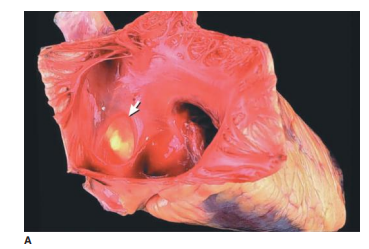 The limbus of the fossa ovalis is completely covered by its opaque valve and is not directly visible from the left atrium
The foramen ovale is anatomically closed in two-thirds of adults, but in the remaining one-third it remains patent and, therefore, a potential source for shunts and paradoxical embolism. 



Stretching of the atrial septum, when the atria are markedly dilated, can transform a patent foramen ovale into an acquired atrial septal defect.



Congenital atrial septal defects most often occur in the region of the valve of the fossa ovalis (so-called secundum-type defects). Redundant valve tissue can form an aneurysm of the valve of the fossa ovalis.
During transseptal procedures, care must be taken to stay within the confines of the valve of the fossa ovalis to avoid perforation of an aortic sinus.
[Speaker Notes: The posterior aortic sinus abuts against the interatrial septum anterior and superior to the limbus
AS- atrial septum
IS- Infundibular septum separates pulmonary and aortic valve]
The AV portion of the atrial septum is made of major muscular and minor membranous components and separates the RA from LV.


The AV septum corresponds roughly to the triangle of Koch an important anatomic surgical landmark because it contains the AV node and proximal portion of the AV (His) bundle.


 Procedures like tricuspid annuloplasty and patch closures of membranous ventricular septal defects, care must be taken to avoid injury to the conduction system.


Lipomatous hypertrophy of the atrial septum is characterized by excessive accumulation of adipose tissue within the limbus of the fossa ovalis but always sparing the valve of the fossa and it can be misinterpreted as a thrombus or neoplasm
When defects is in the muscular AV septum, the mitral annulus usually drops to the same level as the tricuspid annulus.
Both mitral annulus and tricuspid annulus
[Speaker Notes: so the defect becomes primarily interatrial (primum type atrial septal defect), and the AV conduction tissues are displaced inferiorly.]
Gerbode Defect
LV to RA Shunt

Shunt Begins in Utero

Usually Restrictive

RA Enlargement Disproportionate to the size of pulmonary trunk
Practical importance
Ostium Secondum ASD is the most common form of ASD(75%)and defect is seen classically in fossa ovalis.

Most ASD close around 4 years of age and only 4% close after 4 years of age.

Sinus venosus ASD is associated with PAPVC in 90% and is associated with ectopic atrial rhythm due to SA nde located near the lesion
[Speaker Notes: Left pul vein- LA but right pulmonary verin - RA]
Transeptal Puncture Techniques/Sites
Pfo is thinnest part of the septum and very easy to puncture and go to the left atrium and is the most commonly used site.
[Speaker Notes: So depending on the procedure different different sites were used to enter the left atrium through right atrium]
Sites of Transeptal Puncture
Mitraclip and TCMVR:-
Inferior and posterior puncture 4-6 cm from mitral valve
[Speaker Notes: Red- TCMVR and Mitraclip, paravalvular leak closure(a higher crossing site is recommended for medial leaks and a lower crossing site is recommended for lateral  leaks.
Yellow- transeptal patent formen ovale closure
Blue- percutaneous left ventricular assist device placement
Green- left atrial appendage closure
Orange- pulmonary vein intervention]
Interventricular Septum
The ventricular septum is a complex intracardiac partition and is comprised of four parts:
(1) inlet 
(2) trabecular
(3) Membranous
(4) infundibular. 



The plane of the infundibular portion is different from that of the three other portions
Trabecular septum
The Trabecular septum lies between the inlet and infundibular septum.

Approximately 90% of the defects close spontaneously with in 1st 10 months of life, and the most common types of muscular defects lie in trabecular septum

The malformation are more on the left septal surface and vary from single to multiple, to a honey combed or swiss cheese with sieve like fenestrations,

2/3rd of Muscular VSD can close

INLET and OUTLET VSD never close on own
The ventricular septum also can be divided into muscular and membranous portions.


 The membranous septum lies beneath the right and posterior (noncoronary) aortic cusps and contacts the mitral and tricuspid annuli.


The majority of clinically significant ventricular septal defects involve the membranous septum.

AR is associated with which VSD?
[Speaker Notes: m/c vsd is membranous 80%
Conduction system are very close to membranous VSD so after repair post op RBBB CHB may be seen

AR is associated with outlet VSD
Outlet vsd is defect in infundibular septum separating right and left ventricular outflow tract. Venturi effect ,aortic cusp is pulled during systole and back to normal positin, repeated damages cusp-AR]
Age-related anatomic changes  include a disproportionate increase in ventricular septal thickness regardless of sex and in the absence HTN.



Age-related ventricular septal angulation can  morphologically mimic hypertrophic cardiomyopathy and  can be complicated by the indiscriminate use of diuretics and HTNsive medication
IVS
[Speaker Notes: Normal heart from an 84-year-old man demonstrates shortening of the base-to-apex (long-axis) dimension, decreased internal left ventricular dimension, aortic root dilatation, left atrial enlargement, and sigmoid-shaped septum.

Photo 2- mri image showing muscular VSD]
Ventricular Septal Defect
Time of closure:
1)Most destined to close by 1 year
2)60% close by 3 years and 90% in 8 years
3)Maximun up to 40 years are reported

Never close
1)Inlet VSD
2)Outlet VSD
3)Malaligned VSD
VSD shunt L to R establish by 4-6 weeks of age
Eisenmenger established by 2 years of age
Eisenmenger Presents by 20 years of age
[Speaker Notes: In between is the stable period
PDA essenmernger>VSD>ASD

ASD very late]
Mitral Valve
The mitral apparatus is composed of annulus, leaflets, commissures, chordae tendineae, and papillary muscles . 

The pattern of pathologic involvement often determines the feasibility of mitral valve repair (surgical or percutaneous).

The mitral valve annulus forms a complete fibrous ring that is firmly anchored along the circumference of the anterior leaflet by the tough fibrous skeleton of the heart. 

Therefore, dilatation of the mitral valve annulus primarily affects the posterior leaflet.
Mitral valve annuloplasty reduces the mitral valve inlet area by reducing the contribution of the posterior leaflet. This is the rationale for using a partial posterior annuloplasty ring



The mitral valve has only two leaflets.

 The anterior leaflet is large and semicircular, and it partially separates the ventricular inflow and outflow tracts.
[Speaker Notes: Mitral valve annuloplasty-surgical technique for repair of leaking mitral valve.
In patients with hypertrophic obstructive cardiomyopathy, the anterior mitral leaflet can be pulled anteriorly toward the basal ventricular septum]
Mitral Valve apparatus
Short axis view of the heart showing triangular shaped tricuspid orifice and the elliptical mitral orifice
[Speaker Notes: The anterior tricuspid and anterior mitral leaflets (A) separate the inflow and outflow tracts of the right and left ventricles, respectively, and are parallel to one another.]
The posterior mitral leaflet is more shallow and is usually divided into three scallops (ie, P1, P2, and P3). The middle scallop (P2) is the largest of the three in more than 90% of normal hearts.


Posterior mitral leaflet prolapse usually involves the middle scallop and can be associated with chordal rupture. Both mitral leaflets are normally similar in area.
[Speaker Notes: After chordal rupture- resulting in midsystolic outflow obstruction and mitral regurgitation]
Commissures are incomplete splits in the leaflet tissue that represent the sites of separation of the leaflets .

Beneath the two mitral commissures lie the anterolateral and posteromedial papillary muscles, which arise from the left ventricular free wall .


Commissural chords arise from each papillary muscle and extend in a fan-like array to insert into the free edge of both leaflets adjacent to the commissures
Gross anatomy of the mitral valve and papillary muscles–chordal apparatus
[Speaker Notes: Mitral valve, viewed from left atrial aspect. Minor commissures (*) divide the posterior leaflet into four scallops (arrows). A, anterior; C, major commissures; P, posterior]
Chordae and Types
Function of CT is to transmit the contraction and relaxation of the papillary muscle during the cardiac cycle, thus ensuring the closure of the leaflet.

CT have high degree of elasticity strength and resistance to traction so be able to support load of 75 tons a day.

Composed of collagen and elastin fibres.
Classification of Chordae Tendinae
Marginal CT(Primary CT)- CT inserted in free leaflet margin. Ensures valve coaptation.

Medial CT(strut chords)- arise in medial aspect of ventricular side of leaflet, providing resistance to the leaflet at closing during systole thus avoiding prolapse.

Basal CT(tertiary CT)- Preserving the ventricular architecture and maintaining the papillary muscle mitral annular union.

Commisure CT- valve closure
[Speaker Notes: Strut chord- plays a important role in the tunnel shaped configuration of the valve at the inflow and outflow tracts.
Commisure CT- valve closure]
Chordae Tendinae
Gaps and Cleft
Commissures, are to be distinguished from gaps and clefts. Clefts divide one leaflet into two and may or may not reach the level of the annulus. 

Clefts seen in AV canal defects and clefts have no papillary muscles and no chordal insertion.


Gaps are abnormal spaces between two leaflets, often at the usual site of a commissure. They are most frequently encountered in the setting of AVCD and TOF
Mitral valve prolapse is characterized by thickened and redundant leaflets, annular dilatation (with or without calcium), and thickened and elongated chordae tendineae (with or without rupture).

 Prolapse of the posterior leaflet occurs more frequently than that of the anterior leaflet.
Components of Mitral Valve
[Speaker Notes: Components of the mitral valve. A. Each leaflet has a large clear zone (CZ) and a smaller rough zone (RZ) between its free edge and closing edge (dotted line). A fan-like commissural chordae tendinea (*) connects the tip of the papillary muscle to the commissure. B. Schematic diagram of an open anterior mitral leaflet comparable to A]
Anterior and Posterior Mitral Leaflets
The motion of the anterior leaflet also defines an important boundary between the inflow (during diastole) and outflow (during systole) tracts of the left ventricle. 


The posterior leaflet of the mitral valve has a quadrangular shape and is attached to approximately three fifths of the annular circumference
Practical Importance
Rheumatic involvement of the mitral valve causes chordal shortening and thickening without annular dilatation.

 Rheumatic mitral stenosis is produced by chordal and commissural fusion, often with calcification.

 Chronic postinfarction mitral regurgitation is associated with left ventricular dilatation and scarring of a papillary muscle and its subjacent ventricular free wall. 

 Acute postinfarction mitral regurgitation can be associated with partial or complete rupture of a papillary muscle, usually the posteromedial one.
Anatomically important structures during percutaneous or surgical mitral valve repair or replacement include the left circumflex coronary artery and coronary sinus.
[Speaker Notes: left circumflex coronary artery, which courses within the left AV groove near the anterolateral commissure
coronary sinus, which courses within the left atrioventricular groove adjacent to the annulus of the posterior mitral leaflet]
Anomalies of Mitral Valve
Congenital mitral stenosis with functionally adequate left ventricle includes the following malformations in approximate order of frequency

1)Short chordae tendinae with reduction in or obliteration of interchordal spaces and decrease in interpapillary muscle distance
Parachute mitral valve
Anomalous mitral arcade
[Speaker Notes: Parachute mitral valve- single eccentric papillary muscle (absence of one or fusion of two papillary muscle)
Anomalous mitral arcade characterized by band of fibrous tissue that runs adjacent to the free margin of the mitral leaflet with short or absent chordae tendinae and multiple contiguous papillary muscle]
Carpenter Classification in MR
Aortic Valve
The aortic valve is composed of three components (i.e annulus, cusps, and commissures).
 
This semilunar valves have no tensor apparatus (ie, chordae tendineae or papillary muscles). 


The commissures form tall, peaked spaces between the attachments of adjacent cusps  and attain the level of the aortic sinotubular junction

 Sinotubular junction separates the sinus and tubular portions of the ascending aorta (originally described by da Vinci as the “supraortic ridge”)
Each cusp of a semilunar valve is pocket-shaped. The aortic valve is viewed from above in simulated closed (A) and open (B) positions, showing the three commissures (arrows)
An opened aortic valve shows the right (R), left (L), and posterior (P) cusps.
In Majority of them about 67% of hearts, either the right or posterior cusp is larger than the other two.



Lunular fenestrations, near the commissures, are common and increase in size and incidence with age.
[Speaker Notes: Lunular fenestrations- However, owing to their position distal to the closing edge, they rarely produce valvular incompetence.]
Lunular fenestrations  depending on their severity, may preclude the ability to perform valve-sparing aortic root replacement in patients with aortic root aneurysms.


A prebypass intraoperative TEE of the left ventricular outflow tract is used to measure the aortic valve annular diameter prior to replacement by a homograft.


 Disease processes that produce commissural fusion such as rheumatic valvulitis or decrease cusp mobility such as fibrosis or calcification can lead to aortic stenosis.
[Speaker Notes: 2nd point- In doing so, precious bypass time is saved while the homograft is being prepared]
Aortic cusp fenestrations (arrows) occurring in the lunular regions near the commissures.
The central location of the aortic valve provides the electrophysiologist with a unique vantage point from which arrhythmias in the right or left ventricular outflow tract, right or left atrium, can be ablated.


Annular abscesses caused by infective endocarditis involving the aortic valve can burrow into adjacent structures and thereby produce endocarditis of the other valves
Aorta Measurements
Tricuspid Valve
The tricuspid valve is comprised of five components (ie, annulus, leaflets, commissures, chordae tendineae, and papillary muscles). 


The anterior tricuspid leaflet is the largest and most mobile and forms an intracavitary curtain that partially separates the inflow and outflow tracts of the right ventricle.


The posterior leaflet is usually the smallest.
The septal leaflet is the least mobile because of its many direct chordal attachments to the ventricular septum


Dilatation of the right ventricle commonly produces circumferential tricuspid annular dilatation resulting in variable degrees of tricuspid valve regurgitation.
Practical Importance
Downward/Apical displacement of septal(100%) leaflet + Posterior leaflet(mostly) of tricuspid valve is –

Inefficient Coaptation causing TR.

Electromechanical Chaos – causing arrthymic susbtrates

Wall to Wall Cardiomegaly
[Speaker Notes: Ebsteins
Anterior leaflet retains its position at the AV junction becomes much bigger and touches the displaced post leaflet

Any tachyarrthymia is poorly tolerated in ebstein

Huge heart
Other dd- pericardial effusion]
Pulmonary Valve
The pulmonary valve is identical in design to the aortic valve.


 The pulmonary artery sinuses are partially embedded within the muscle bundles of the right ventricular infundibulum, particularly adjacent to the right and left sinuses.


The aortic valve, which is continuous with the mitral valve, the pulmonary and tricuspid valves are separated by infundibular muscle.
Ventricular arrhythmias can originate from the pulmonary valve or supravalvular portion of the pulmonary arteries.


The pulmonic valve is typically cephalad to the aortic valve such that the supravalvular portion of the aortic valve lies in immediate proximity to portions of the pulmonary valve.
[Speaker Notes: This relationship is important for the electrophysiologist]
[Speaker Notes: Long-axis view of the right ventricular outflow (RVO) tract showing the pulmonary valve (PV) and main pulmonary artery (MPA). AoV, aortic valve;]
THANK YOU